Cao et al., 2020, IEEE Access
A Comprehensive Survery on Geometric Deep Learning
1
The Paper
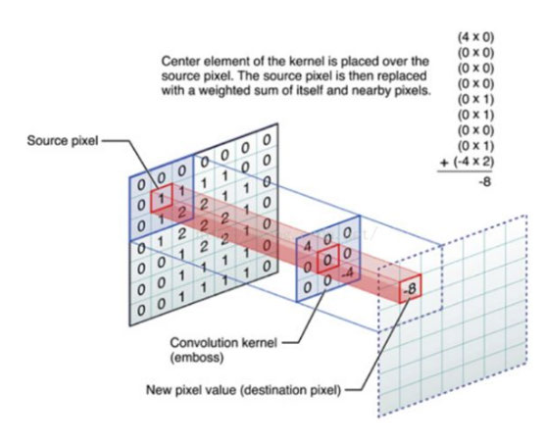 Intro

Background

Methods
Graphs
Manifolds (meshes)

Applications

Future Work and Open Problems

Conclusion
Cao et al., A Comprehensive Survery on Geometric Deep Learning, 2020, IEEE Access
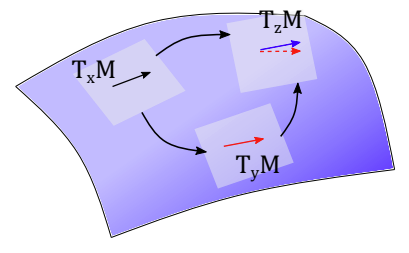 Yang et al., PFCNN: Convolutional Neural Networks on 3D Surfaces Using Parallel Frames, 2020, CVPR
2
Background
https://en.wikipedia.org/wiki/Laplacian_matrix
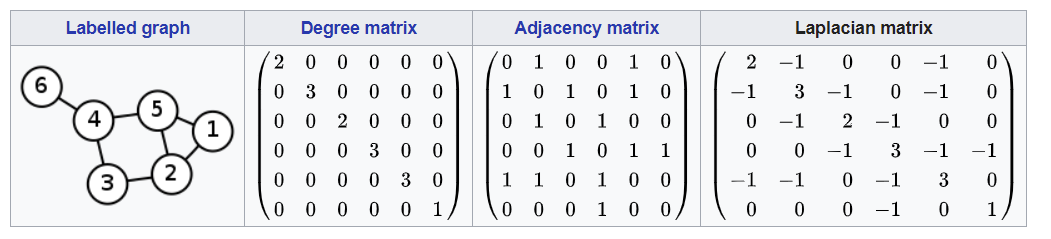 A
L = D - A
D
Normalized Laplacians
Cotan formula for mesh Laplacian
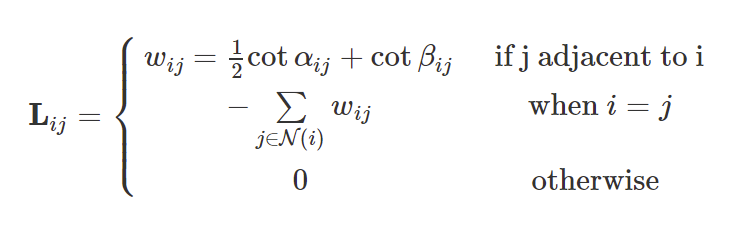 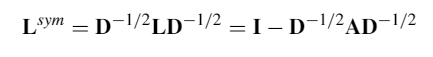 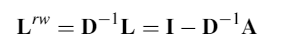 3
Background
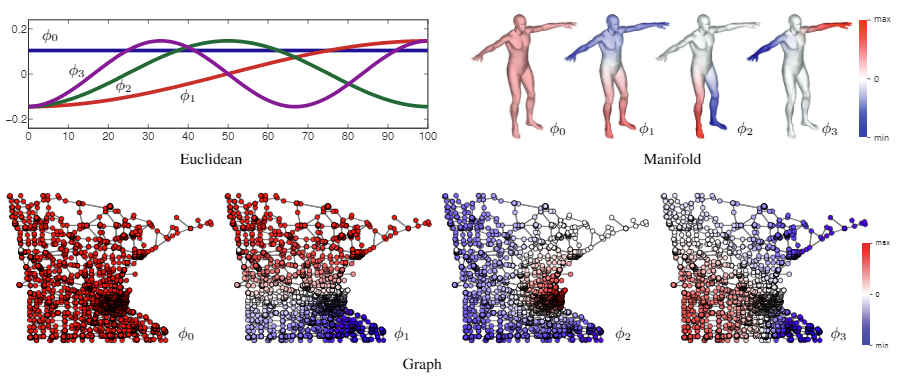 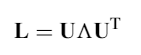 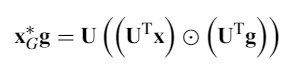 Bronstein et al., Geometric deep learning: going beyond Euclidean data, 2016, IEEE Signal Process. Mag.
4
Methods: Graphs
Spectral methods
All use spectral conv. Trick
SCNN


Smooth SCNN
ChebNet



GDN

CayleyNets
Spatial methods
GNN

GraphSage


DCNN

PATCHY-SAN
LGCN
MoNet
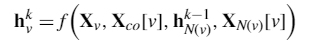 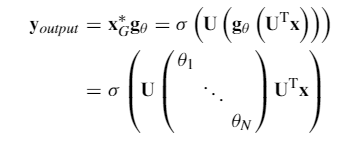 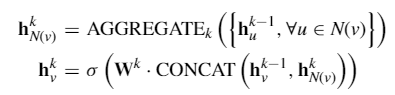 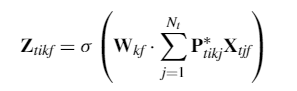 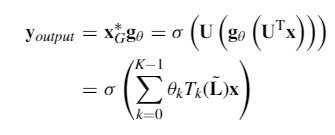 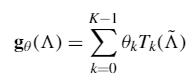 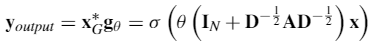 5
Methods: Manifolds (meshes)
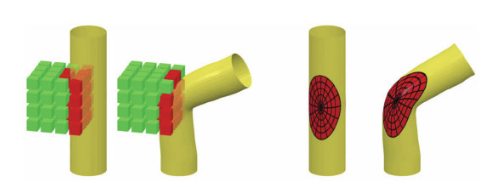 Extrinsic                     vs.                     Intrinsic
6
Methods: Manifolds (meshes): Extrinsic
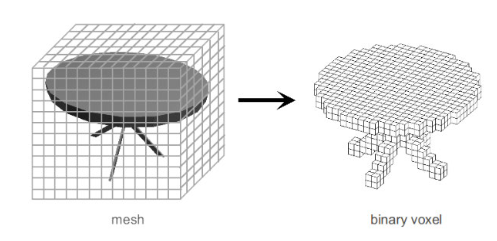 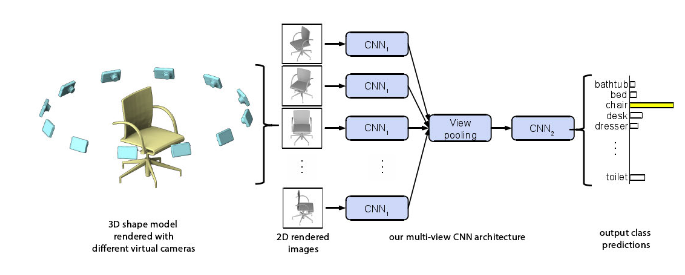 Voxel-based
Multi-view CNN
7
Methods: Manifolds (meshes): Intrinsic
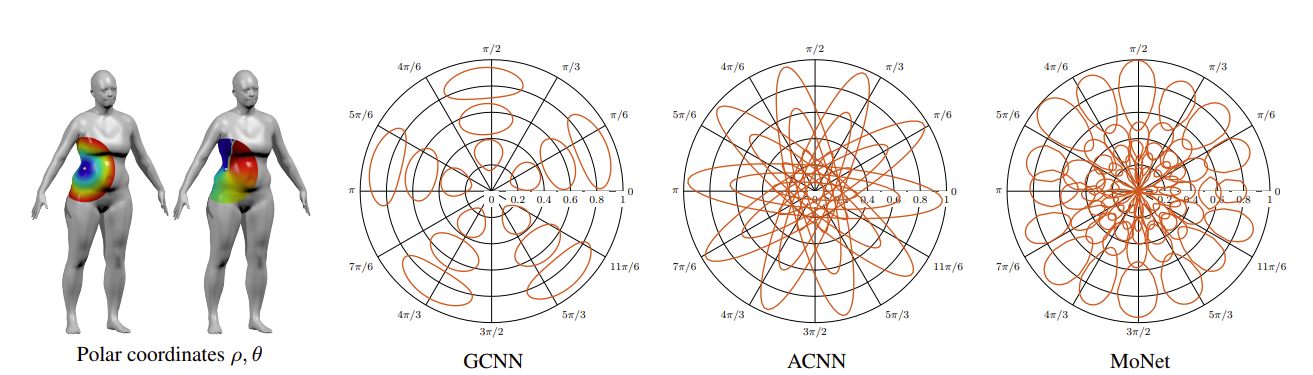 Monti et al., Geometric deep learning on graphs and manifolds using mixture model CNNs, 2017, CVPR
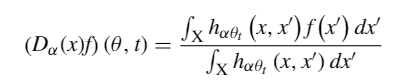 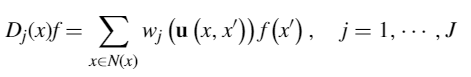 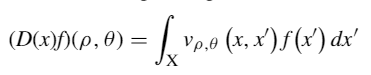 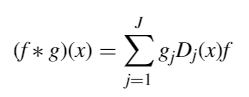 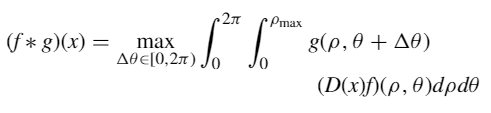 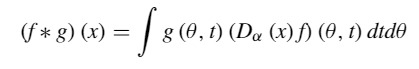 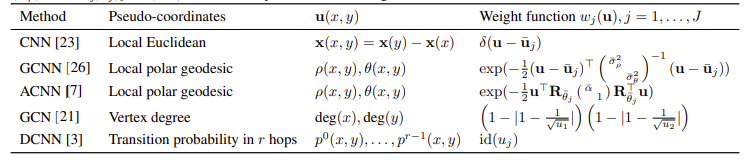 8
Methods: Manifolds (meshes): Intrinsic
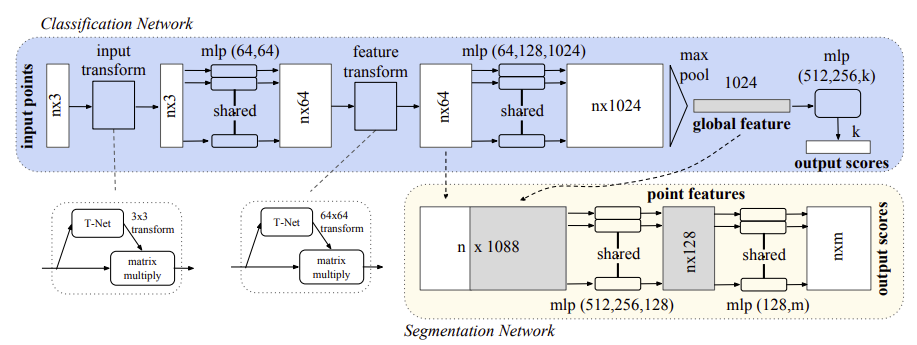 Qi et al., Pointnet: Deep learning on point sets for 3d classification and segmentation, 2017. CVPR
PointNet: Just work on points – forget connectivity

PointNet++: Add multi-scale approach to improve results
9
Applications
Hanocka et al., MeshCNN: A Network with an Edge, 2019, ACM Trans. Graph.
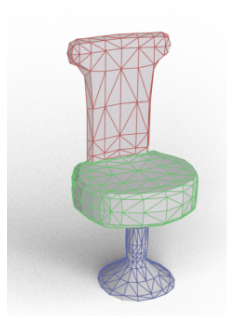 Computer Vision and 3D Shape Analysis
Shape classification
Shape correspondence
Shape segmentation
Others
Our own
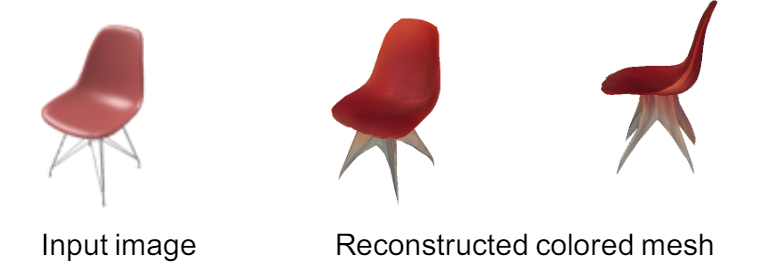 Wang et al., Pixel2Mesh: 3D Mesh Model Generation via Image Guided Deformation, 2020, PAMI
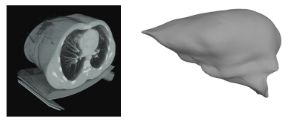 Wickramasinghe et al., Voxel2Mesh: 3D Mesh Model Generation from Volumetric Data, 2020, MICCAI
10
Future Work and Open Problems
Computation costs
Hard to batch
Hard to take advantage of GPU

Deeper architectures
Hard to avoid features averaging out

Dynamic graphs

Scalability / Generalization

Causal reasoning
11